Realismo-Naturalismo no Brasil
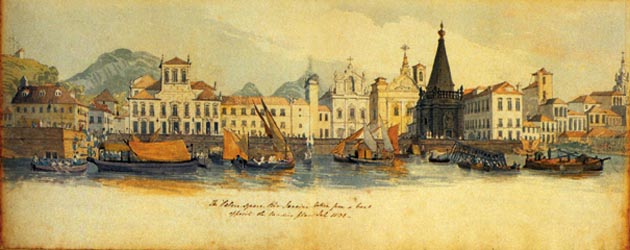 Realismo-Naturalismo no Brasil
Contexto histórico:
 Período de influência: entre 1870 e 1900;
 Economia açucareira em decadência;
 Extinção do tráfico negreiro em 1850;
 Eixo econômico desloca-se para o Sul;
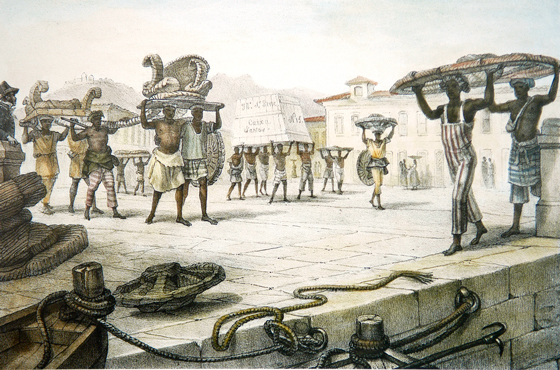 Realismo-Naturalismo no Brasil
Ambiente favorável aos ideais:
 Liberais;
 Abolicionistas;
 Republicanos.
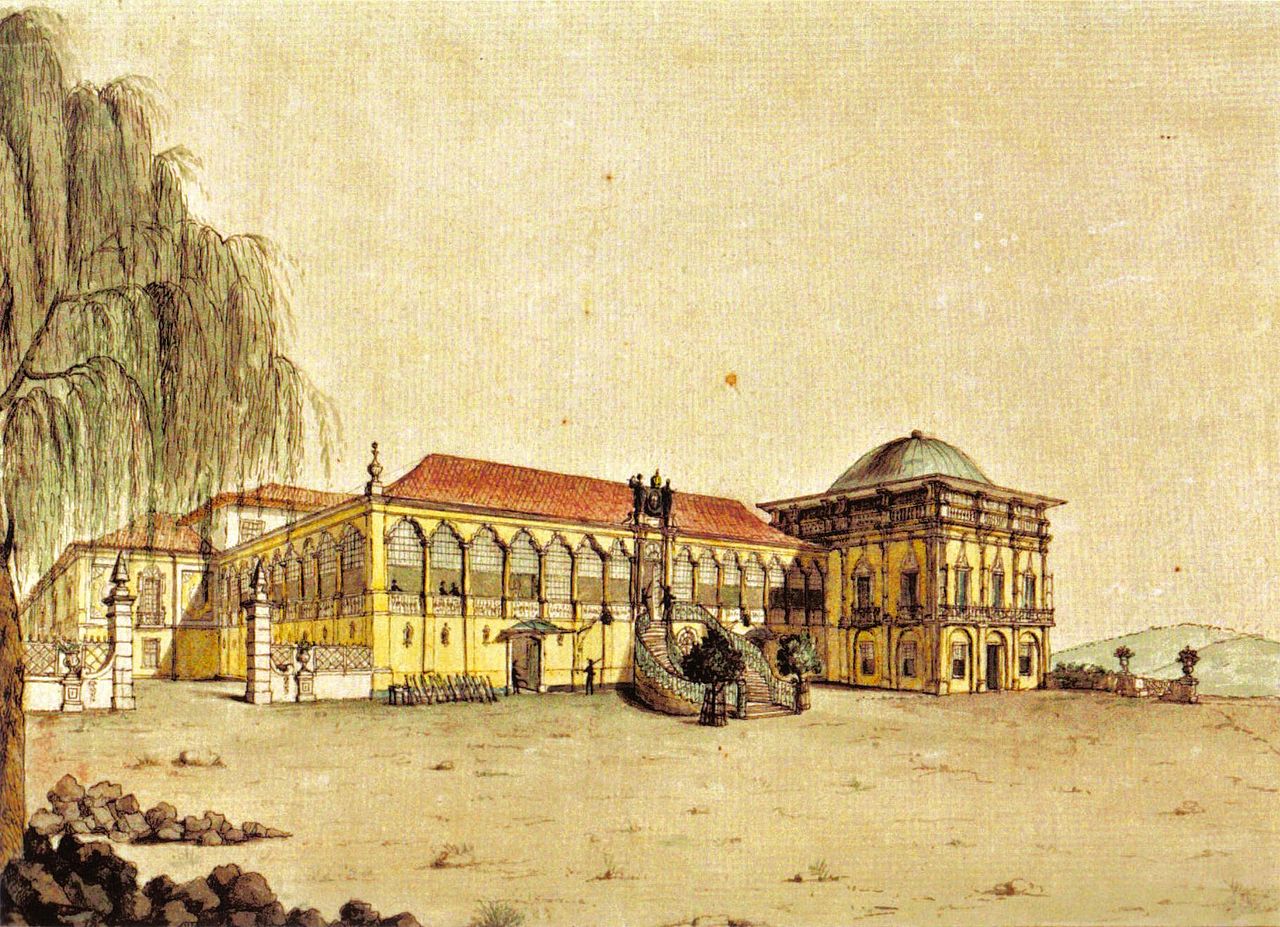 Realismo-Naturalismo no Brasil
Fatos marcantes:
 Abolição da escravidão (1888);
 Proclamação da República (1889).
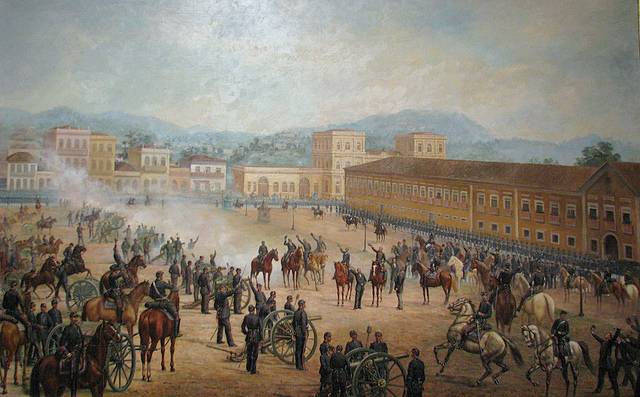 Realismo-Naturalismo no Brasil
Ideias científicas em voga:
 Positivismo;
 Determinismo;
 Evolucionismo;
 Socialismo.





(1859)
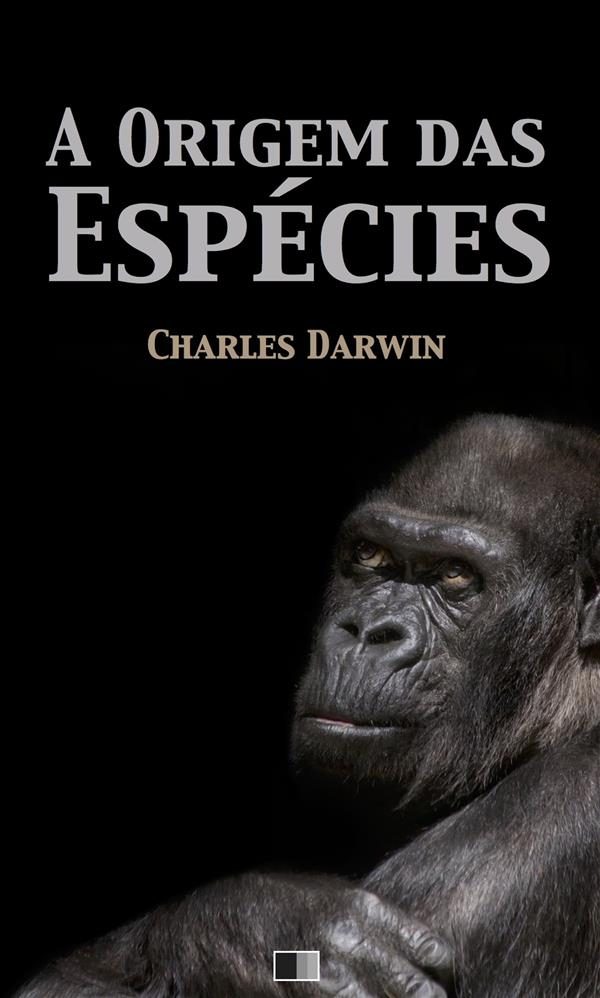 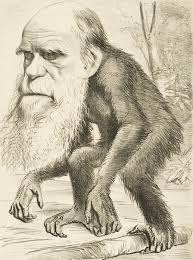 Realismo-Naturalismo no Brasil
Marco inicial do Realismo:
 Publicação de Memórias Póstumas de Brás Cubas (1880);
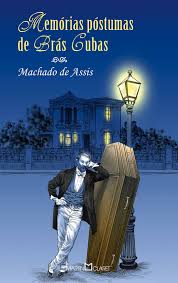 Realismo-Naturalismo no Brasil
Marco inicial do Naturalismo:
 Publicação de O Mulato (1881);
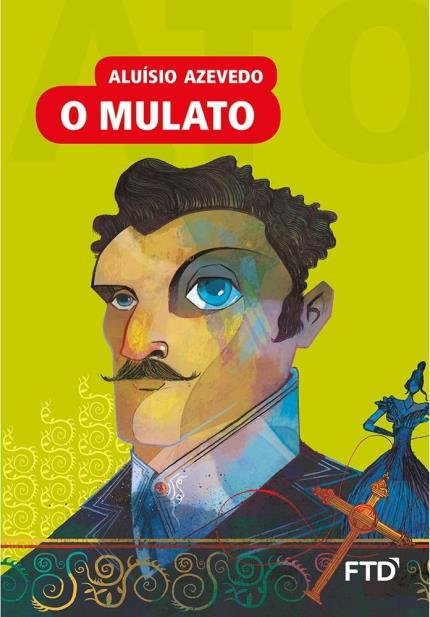 Realismo-Naturalismo no Brasil
Características do Realismo brasileiro:

 1) Procuram descrever lugares, costumes e relações humanas com maior realidade;
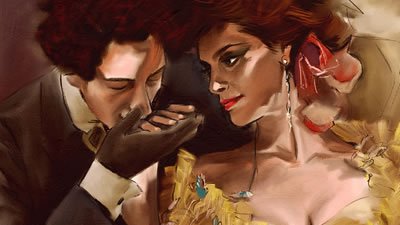 Realismo-Naturalismo no Brasil
Características do Realismo brasileiro:

 2) Antirromantismo, contrapondo-se ao caráter espiritualista e idealizador do Romantismo;
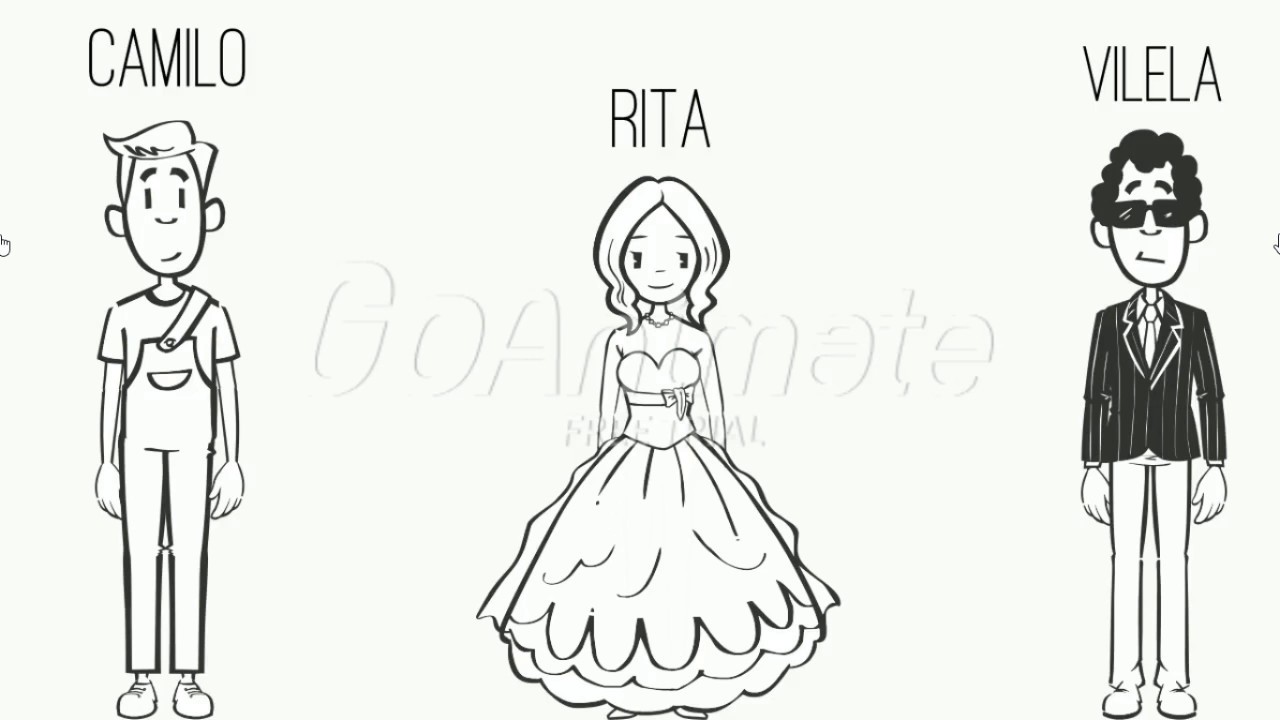 Realismo-Naturalismo no Brasil
Características do Realismo brasileiro:

 3) Objetivismo e racionalismo;
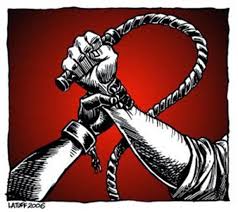 Realismo-Naturalismo no Brasil
Características do Realismo brasileiro:

 4) Aprofundamento da análise psicológica dos personagens;
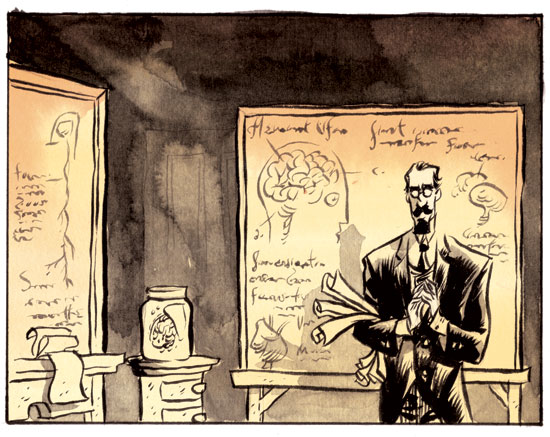 Realismo-Naturalismo no Brasil
Características do Realismo brasileiro:

 5) Críticas à sociedade: hipocrisia, futilidade, ingratidão, egoísmo e ganância.
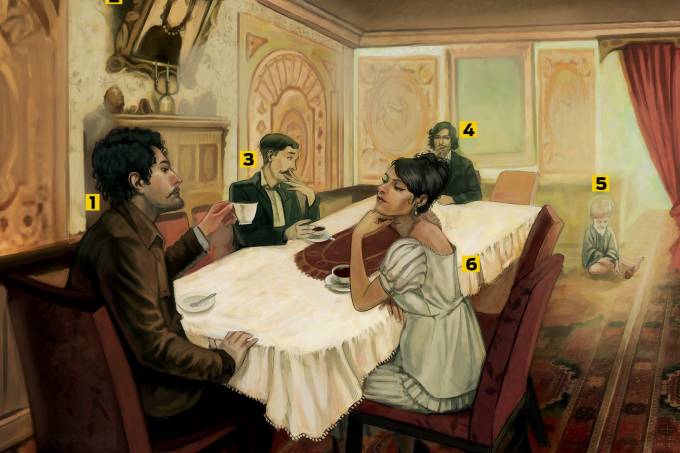 Realismo-Naturalismo no Brasil
Características do Realismo brasileiro:

 6) Arte compromissada, engajada em temas sociais.
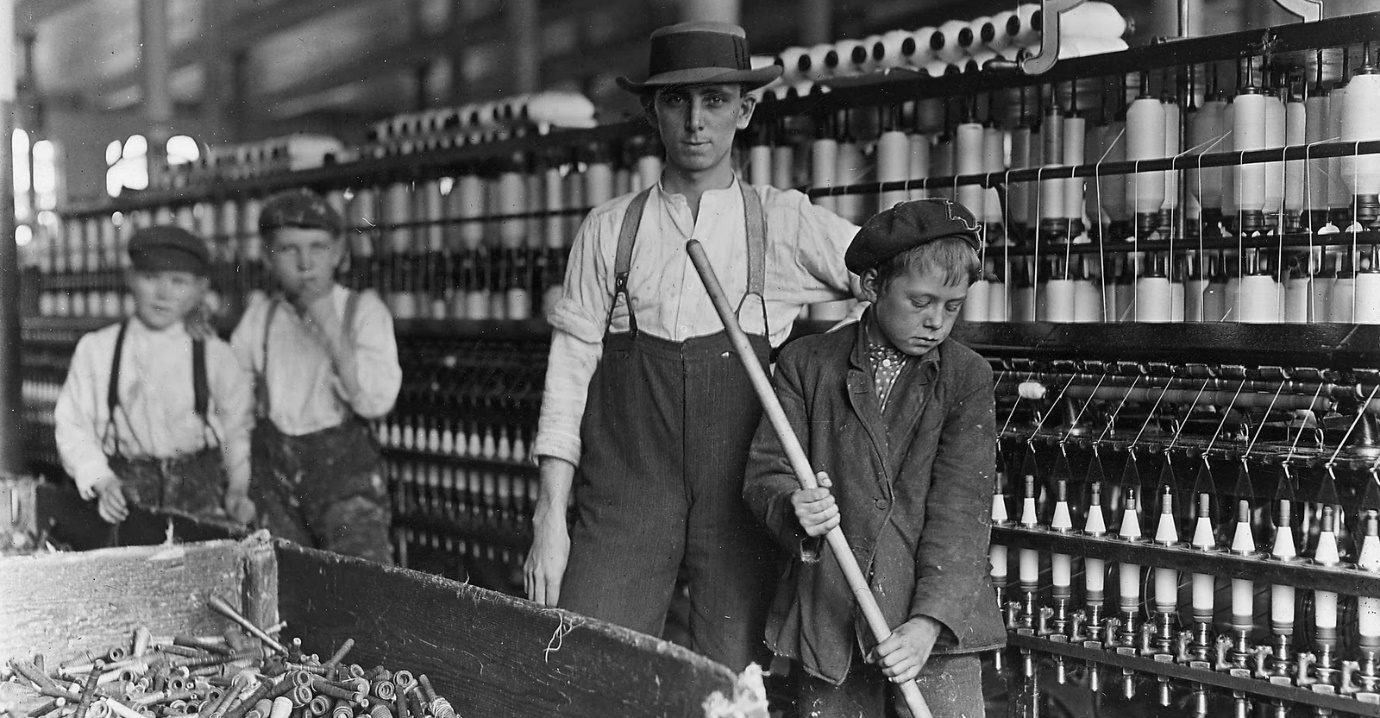 Realismo-Naturalismo no Brasil
Características do Naturalismo brasileiro:

 Patrícia Martins: “Realismo levado até as últimas consequências”.
 1) Procura dar explicações científicas para as atitudes dos personagens.
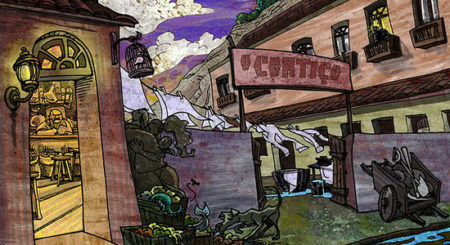 Realismo-Naturalismo no Brasil
Características do Naturalismo brasileiro:

 2) Personagens frutos do meio em que vivem e de outros fatores externos, como os biológicos e sociais.
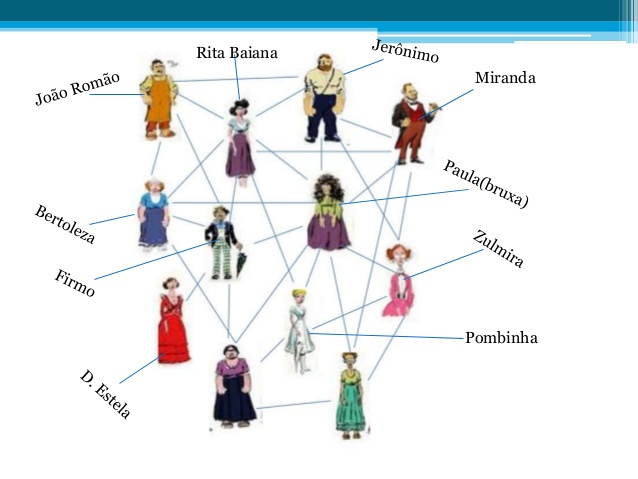 Realismo-Naturalismo no Brasil
Características do Naturalismo brasileiro:

 3) Escritores analisam as consequências das doenças, taras e vícios na formação da personalidade.
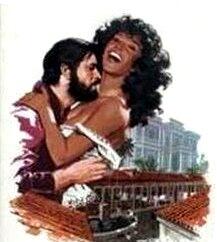 Realismo-Naturalismo no Brasil
Características do Naturalismo brasileiro:

 4) Romance = laboratório para comprovar teorias científicas da época.
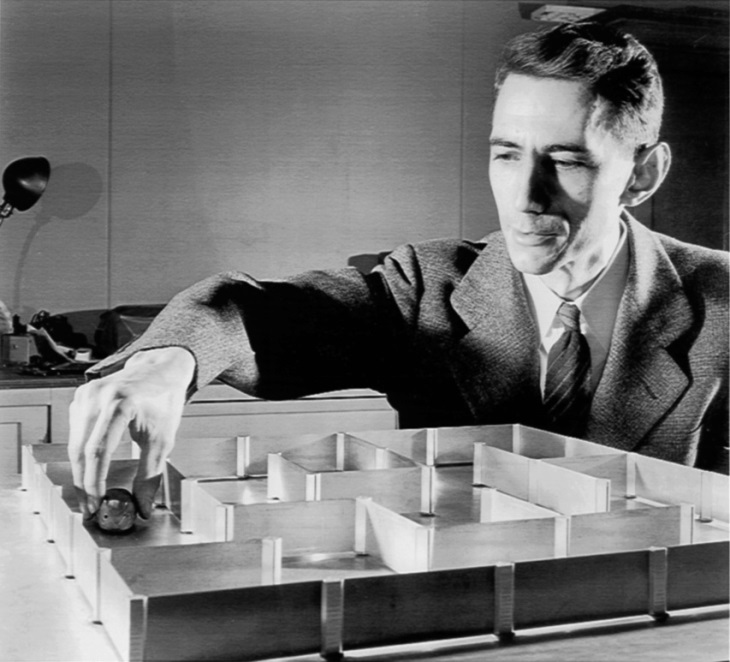 Raul Pompeia
Nascido em Angra dos Reis/RJ, filho de um magistrado e uma dona de casa.
 O pai era misantropo e a família vivia isolada.
Cursou Direito na Faculdade do Largo São  Francisco, mas, por perseguições políticas, concluiu o curso em Recife.
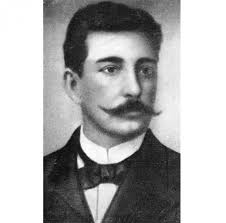 Raul Pompeia
Não exerceu a advocacia, mas foi jornalista, presidente da Academia de Belas Artes e diretor da Biblioteca Nacional.
 Era um apoiador ferrenho de Floriano Peixoto.
 Com a queda deste e a entrada de Prudente de Morais, caiu em desgraça.
 Suicidou-se aos 32 anos.
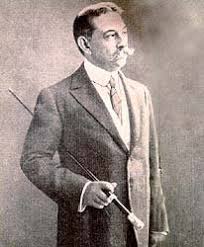 Prosa realista
O Ateneu (1888) – Raul Pompeia

 Inspirado na experiência do autor no internato.
 Conta as experiências de Sérgio no Ateneu, internato de Aristarco Argolo de Ramos.
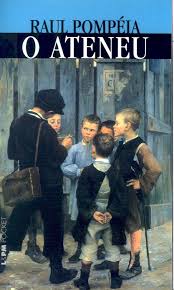 Prosa realista
O Ateneu (1888) – Raul Pompeia

 Não há um enredo, mas uma sucessão de episódios que denunciam a hipocrisia e a falsidade presentes no colégio, até o incêndio do lugar.
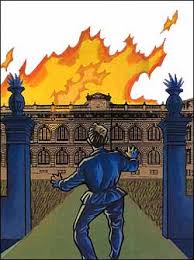 Prosa realista
Espelho da sociedade:
 Relações sociais giram em torno dos interesses econômicos;
 Os mais fortes oprimem os mais fracos;
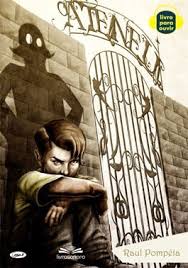 Prosa realista
Narração em primeira pessoa;
 Passagem para a maturidade;
 Mostra o encontro do protagonista com o mundo adulto, representado por diversos colegas e funcionários da escola.
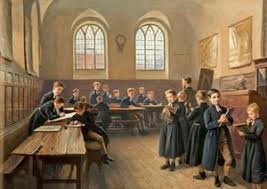 Prosa realista
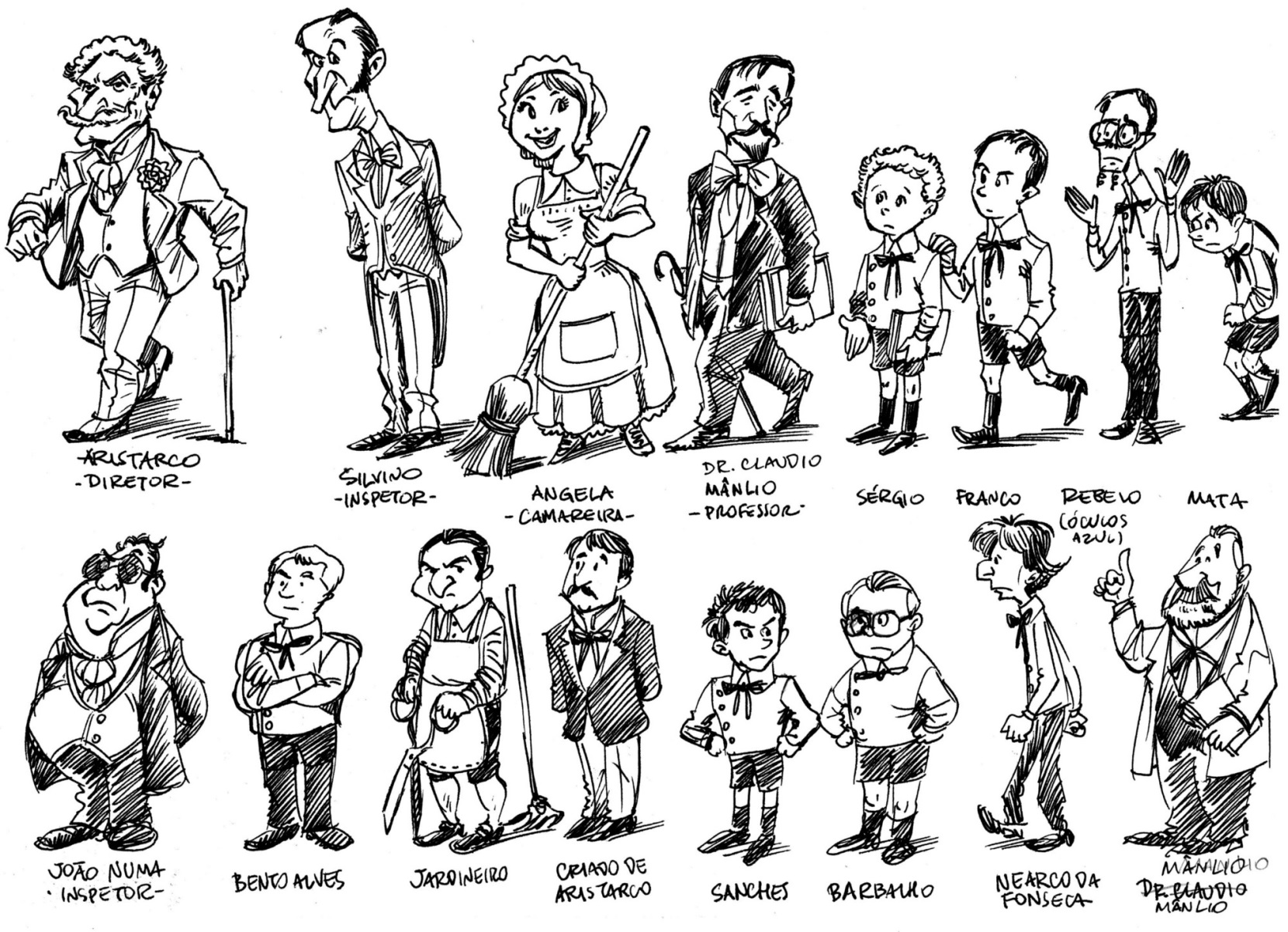 O Ateneu
"Vais encontrar o mundo, disse-me meu pai, à porta do Ateneu. Coragem para a luta. Bastante experimentei depois a verdade deste aviso, que me despia, num gesto, das ilusões de criança educada exoticamente na estufa de carinho que é o regime do amor doméstico, diferente do que se encontra fora, tão diferente, que parece o poema dos cuidados maternos um artifício sentimental, com a vantagem única de fazer mais sensível a criatura à impressão rude do primeiro ensinamento, têmpera brusca da vitalidade na influência de um novo clima rigoroso. Lembramo-nos, entretanto, com saudade hipócrita, dos felizes tempos; como se a mesma incerteza de hoje, sob outro aspecto, não nos houvesse perseguido outrora e não viesse de longe a enfiada das decepções que nos ultrajam."
O Ateneu
"A irradiação da réclame alongava de tal modo os tentáculos através do país, que não havia família, de dinheiro, enriquecida pela setentrional borracha ou pela charqueada do sul, que não reputasse um compromisso de honra com a posteridade doméstica mandar dentre seus jovens, um, dois, três representantes abeberar-se à fonte espiritual do Ateneu”.
O Ateneu
"Aqui suspendo a crônica das saudades. Saudades verdadeiramente? Pura recordações, saudades talvez se ponderarmos que o tempo é a ocasião passageira dos fatos, mas sobretudo - o funeral para sempre das horas."
Prosa naturalista
O Bom Crioulo (1895) – Adolfo Caminha

 Primeiro livro do Ocidente a tratar da temática do homossexualismo.
 Recebido com escândalo pela crítica e ignorado pelo público.
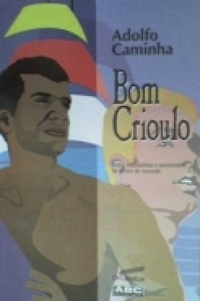 Prosa naturalista
Protagonista: Amaro, escravo fugido, torna-se marinheiro. 
 Por ser alegre e benevolente, recebe a alcunha de “Bom Crioulo”.
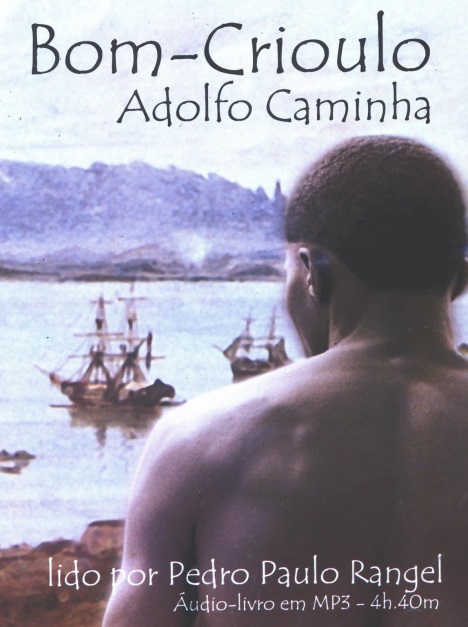 Prosa naturalista
Trama: Tudo vai bem até que ele conhece Aleixo, um marinheiro inocente, jovem e branco.
 Amaro apaixona-se. Passa a beber e a agredir os demais marinheiros, tudo para proteger Aleixo.
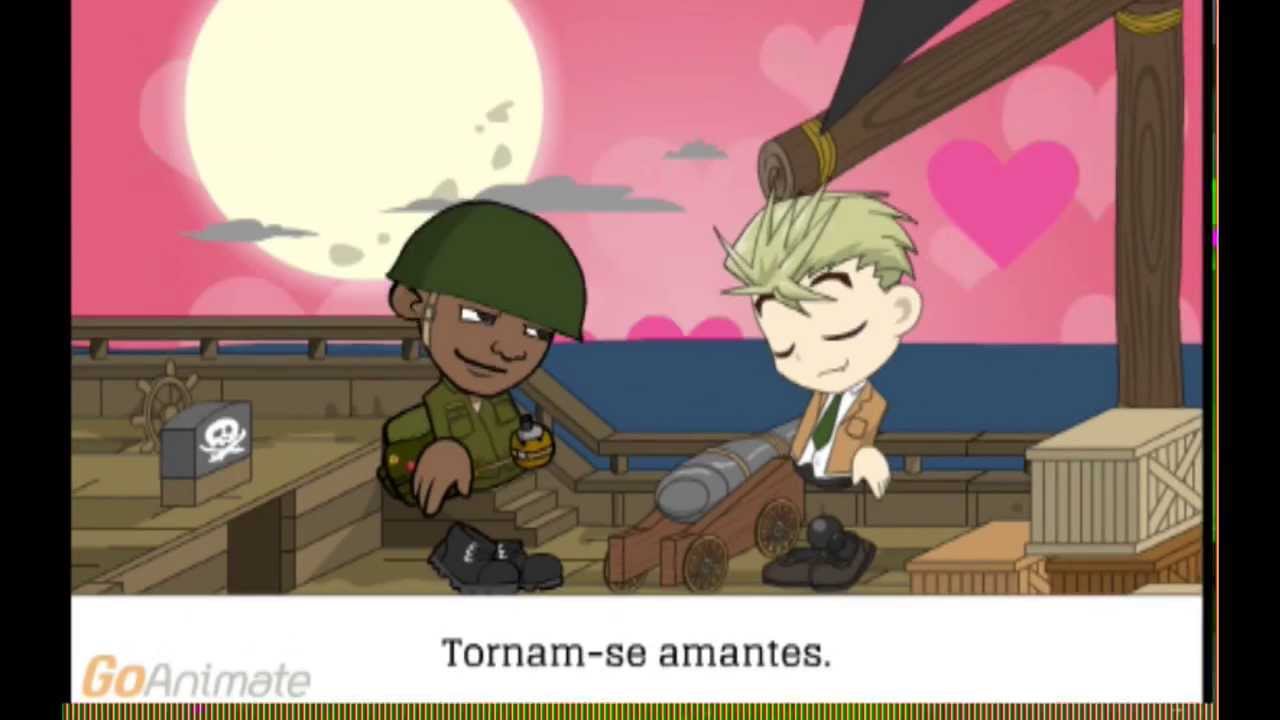 Prosa naturalista
Ao descobrir que Aleixo e Carolina, dona de pousada e antiga prostituta, mantêm um caso, Amaro assassina Aleixo com golpes de navalha.
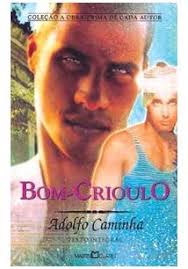 O bom crioulo
“Mas, havia ordem para não desembarcar, e Bom-Crioulo, como toda a guarnição, passou a tarde numa sensaboria, cabeceando de fadiga e sono, ocupado em pequenos trabalhos de asseio e manobras rudimentares. - Diabo de vida sem descanso! O tempo era pouco para um desgraçado cumprir todas as ordens. E não as cumprisse! Golilha com ele, quando não era logo metido em ferros... Ah! Vida, vida!... Escravo na fazenda, escravo a bordo, escravo em toda parte... E chamava-se a isso servir à Pátria”!
O bom crioulo
“Decorreu quase um ano sem que o fio tenaz dessa amizade misteriosa, cultivada no alto da Rua da Misericórdia, sofresse o mais leve abalo. Os dois marinheiros viviam um para o Outro: completavam-se /.../ Mas Bom-Crioulo um dia foi surpreendido com a notícia de que estava nomeado para servir noutro navio”.
O bom crioulo
“Aleixo ia saindo porta fora, tranquilamente, apertado na sua roupa azul e branca de marinheiro, a camisa decotada, a calça justa. O negro teve um daqueles ímpetos medonhos, que o acometiam às vezes; garganteou um — oh! rouco, abafado, comprimido, e, ligeiro, furioso, perdido de cólera, sem dar tempo a nada, precipitou-se, numa vertigem de seta, para a rua. Não via nada, tresvariado, como se de repente lhe houvesse fugido a luz dos olhos e a razão do cérebro. Precipitou-se, e, esbarrando com o grumete, fintou-o pelo braço. Tremia numa crise formidável de desespero, os olhos congestionados, um suor frio a porejar-lhe da testa negra e reluzente. O pequeno estacou surpreendido: 
— Sou eu mesmo, rugiu Bom-Crioulo, sou eu mesmo! Pensavas que era só meter-te com a portuguesa, hein? Olha para esta cara, olha como estou magro, como estou acabado... Olha, olha! E apertava bruscamente o outro, sacudindo-lhe como se o quisesse atirar no chão. — Vê lá se me conheces, anda! Olha bem para esta cara”!
O bom crioulo
“O efebo debatia-se, pálido, aterrado: 
— Me largue! Não me provoque, senão eu grito! 
— Anda pr’aí, grita, se és capaz! Grita, safado, sem-vergonha... mal-agradecido! 
Sua voz tomava uma inflexão voluptuosa e terrível ao mesmo tempo; a palavra saía-lhe gaguejada, estuporada e trêmula. 
— Grita, anda! O outro mudava de cores, recuava trôpego, a língua presa, quase a chorar, numa aflição de culpado, o olhar azul submisso refletindo a imagem do negro: 
— Me largue, repetiu. Eu lhe peço: me largue! (...)”
O bom crioulo
“— Grita, anda, grita pela vaca da Carolina! 
— Me solte! continuou o efebo trêmulo, acovardado. Me largue! 
— Não te largo, não, coisinha ruim, não te largo, não! Bom-Crioulo, este que aqui está, não é o que tu pensas... 
— Mas eu não fiz nada! Me solte, que é tarde! 
Os olhos do negro tinham uma expressão feroz e amargurada, muito rubros, cruzando-se, às vezes, num estrabismo nervoso de alucinado (...)”
O bom crioulo
E D. Carolina também chegara à janela com a vozeria, com o barulho, viu, entre duas filas de curiosos, o grumete ensanguentado... 
— Jesus! Meu Deus! 
Uma nuvem escureceu-lhe a vista, correu um frio pelo corpo, e toda ela tremia horrorizada, branca, imóvel. Muitas vistas dirigiam-se para o sobradinho. Aleixo passava nos braços de dois marinheiros, levado como um fardo, o corpo mole, a cabeça pendida para trás, roxo, os olhos imóveis, a boca entreaberta. O azul-escuro da camisa e a calça branca tinha grandes nódoas vermelhas. O pescoço estava envolvido num chumaço de panos. Os braços caiam-lhe, sem vida, inertes, bambos, numa frouxidão de membros mutilados. A rua enchia-se de gente pelas janelas, pelas portas, pelas calçadas. Era uma curiosidade tumultuosa e flagrante a saltar dos olhos, um desejo irresistível de ver, uma irresistível atração, uma ânsia! Ninguém se importava com o “o outro”, com o negro, que lá ia, rua abaixo, triste e desolado, entre as baionetas, à luz quente da manhã: todos, porém, queriam “ver o cadáver”, analisar o ferimento, meter o nariz na chaga... Mas, um carro rodou, todo lúgubre, todo fechado, e a onda dos curiosos foi se espalhando, se espalhando, até cair tudo na monotonia habitual, no eterno vaivém.